林莞茜
A lissencephaly-associated BAIAP2 variant causes defects in neuronal migration during brain development

國立陽明交通大學 腦科學研究所 碩士
臺北榮民總醫院 實習醫師

蔡金吾 教授
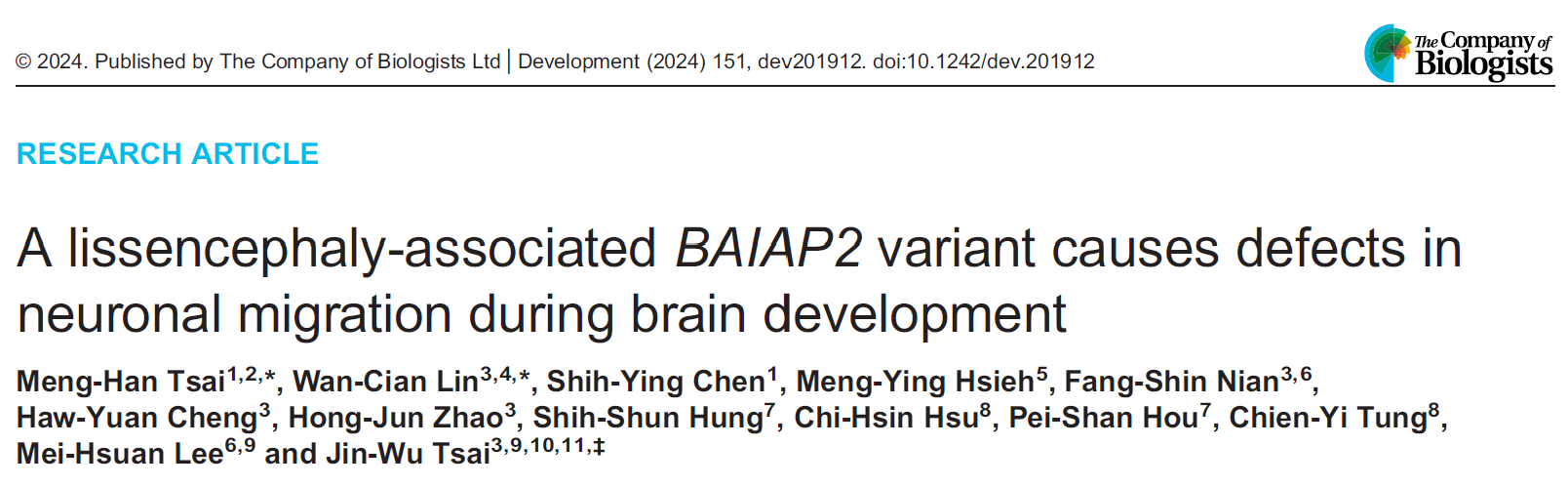 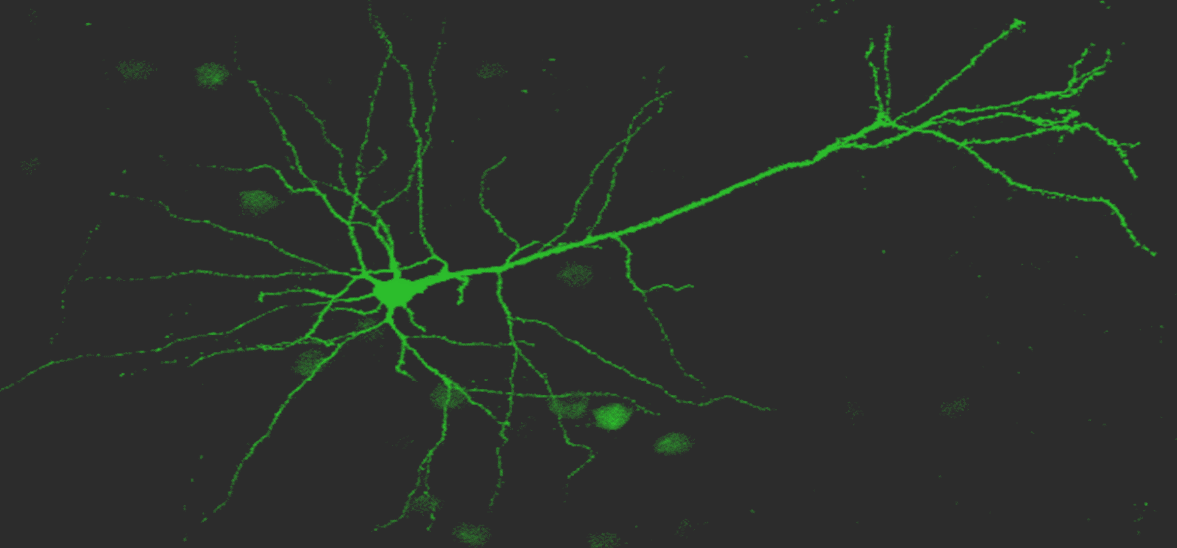 2024年中華民國神經精神科學 勵翔獎 
Speaker: Wan-Cian Lin 林莞茜
               (陽明交通大學 腦科所碩士)
Advisor:  Dr. Jin-Wu Tsai 蔡金吾 教授
               (陽明交通大學 腦科所教授/研發長)
Date:      2024.10.19
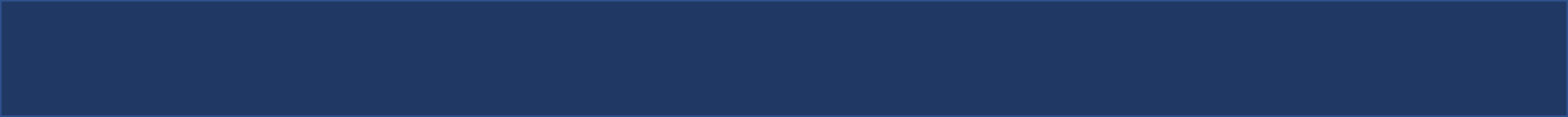 Novel BAIAP2 variant in a lissencephaly patient
BAIAP2
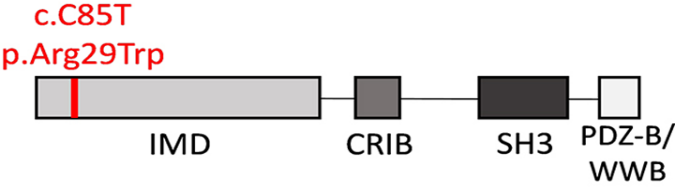 6 y/o
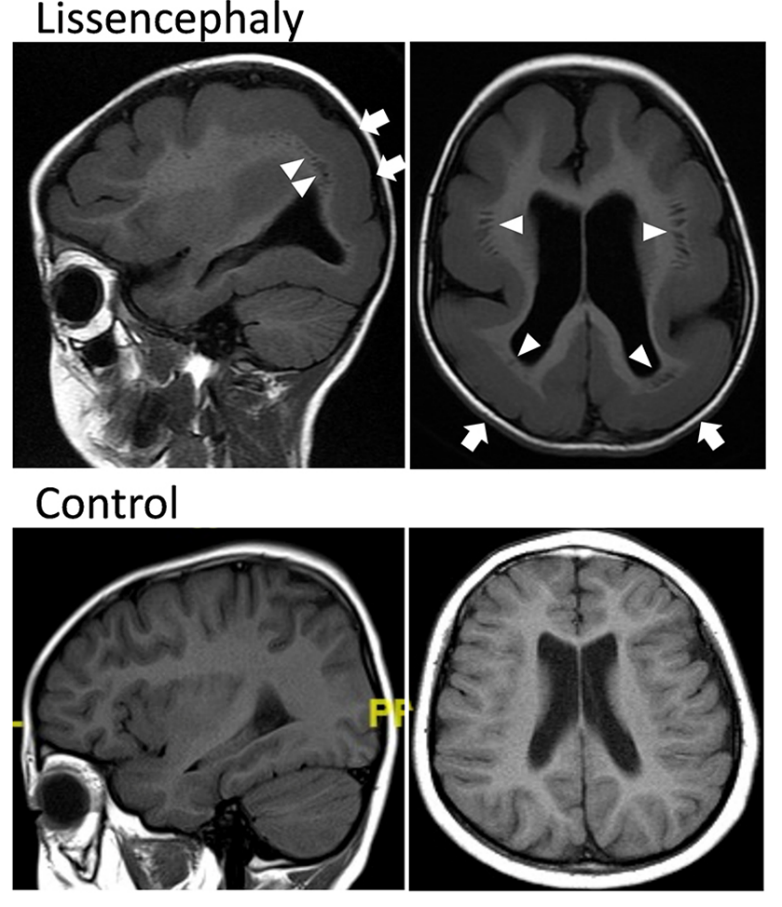 Contributed genes 
(>80% cases)
LIS1 (PAFAH1B1)
DCX
TUBA1A
DYNC1H1
CEP85L
> BAIAP2 ???
Manifestation
Hypotonia
Feeding difficulties
Global developmental delay
Seizures
Average age: 1-2 decades
Treatment - Supportive
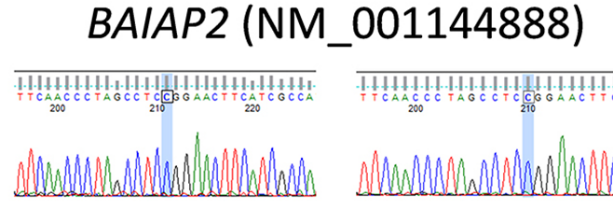 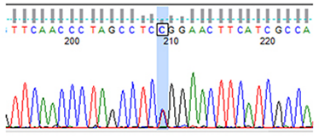 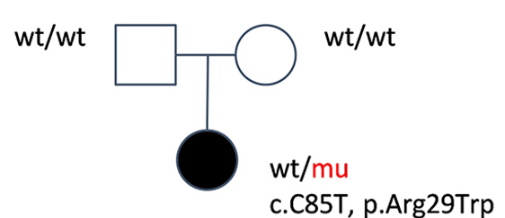 3
[Speaker Notes: P(severe)>A
Pt info!!!!!]
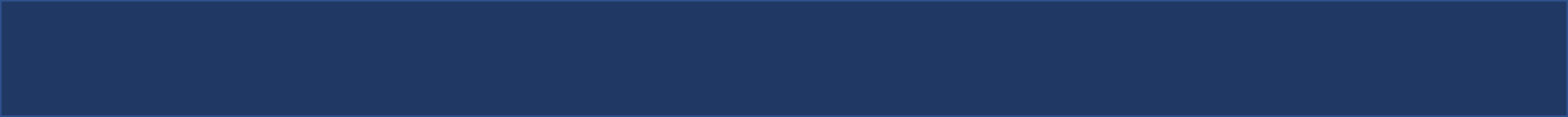 Cortical development and cytoskeletons in neuron
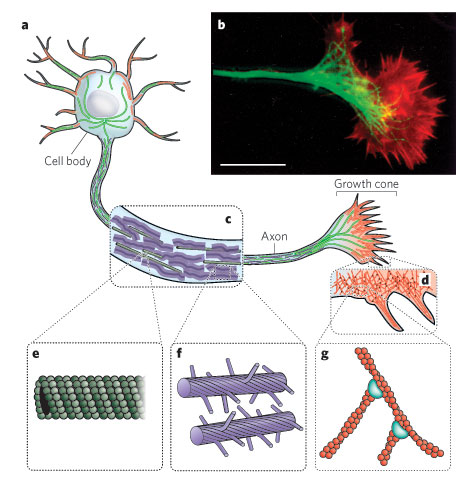 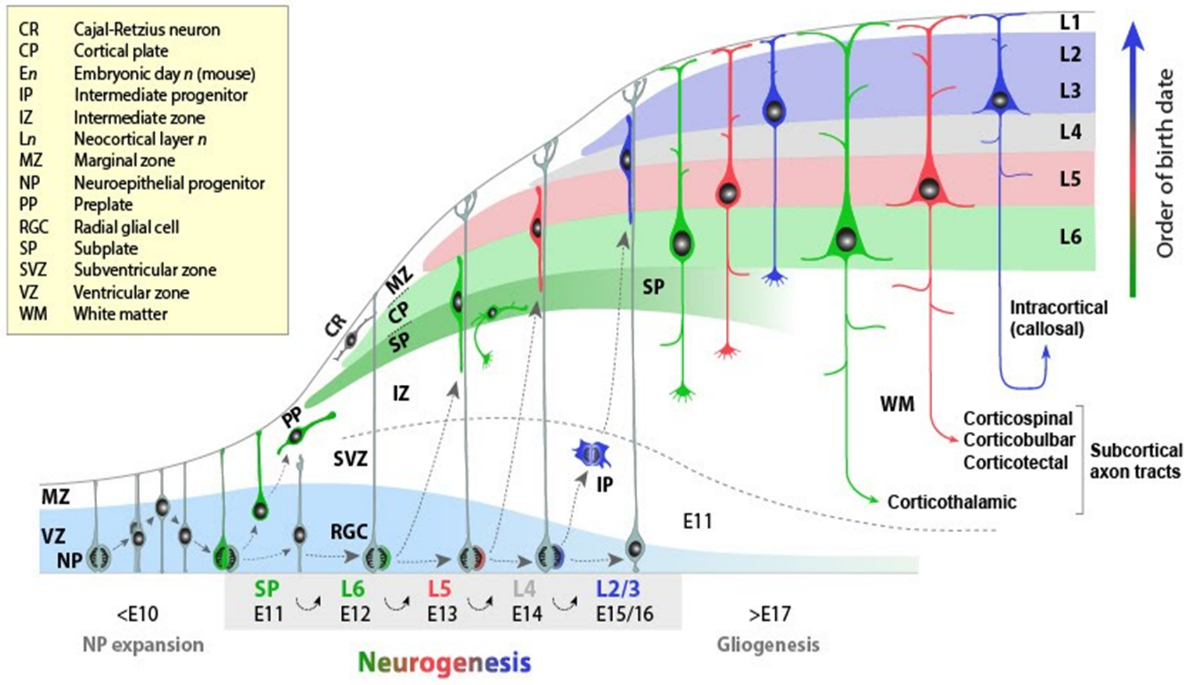 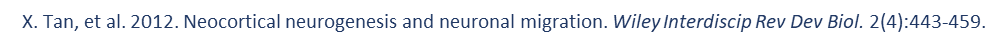 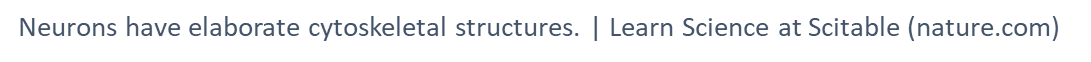 4
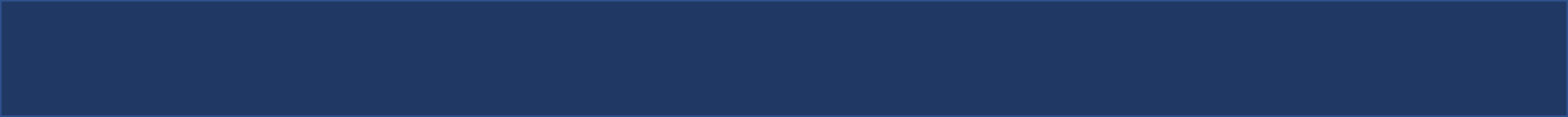 BAIAP2 expressed in an anterior-low to posterior-high gradient
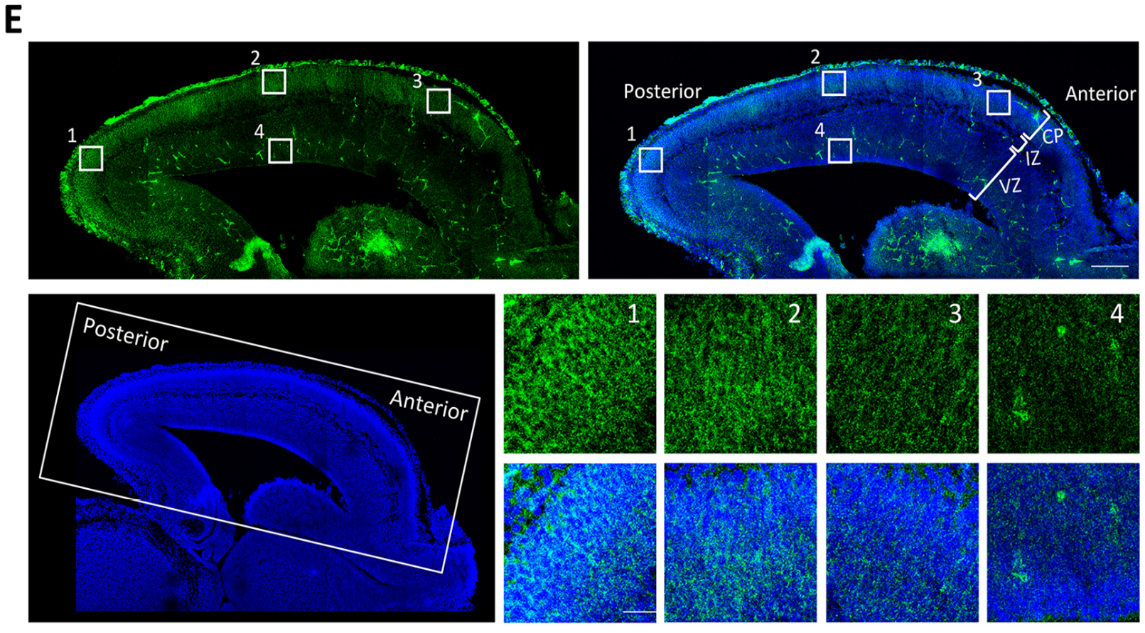 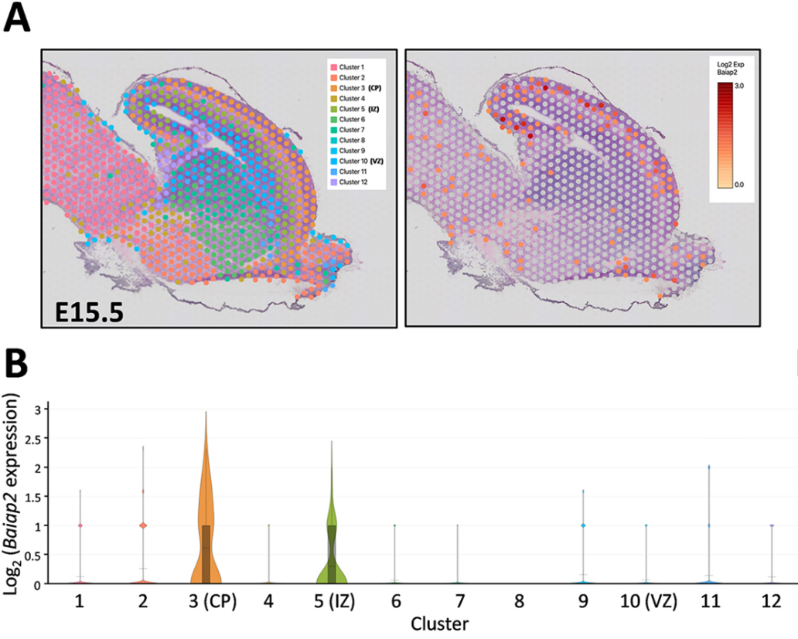 200um
25um
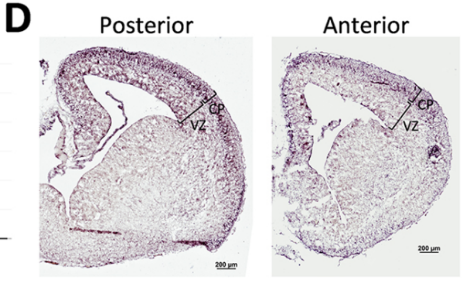 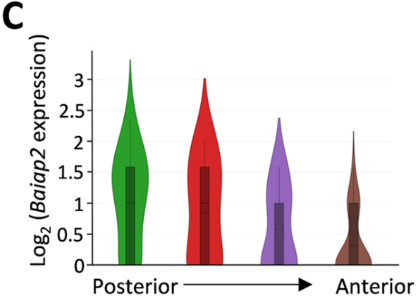 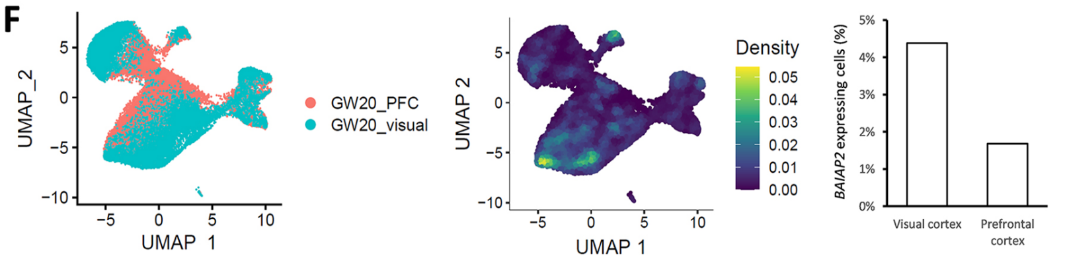 5
[Speaker Notes: E 200um, 1234 25um
gene expression compatible to phenotype -> more probably an pathogenic gene]
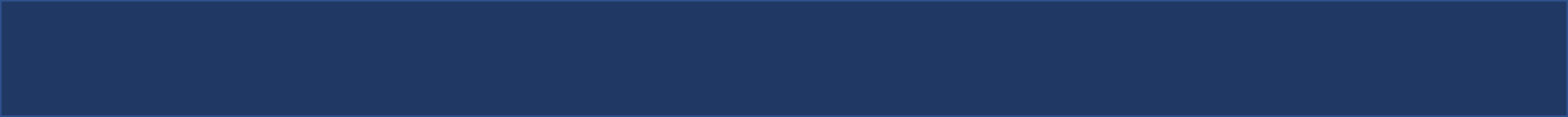 Experimental designs
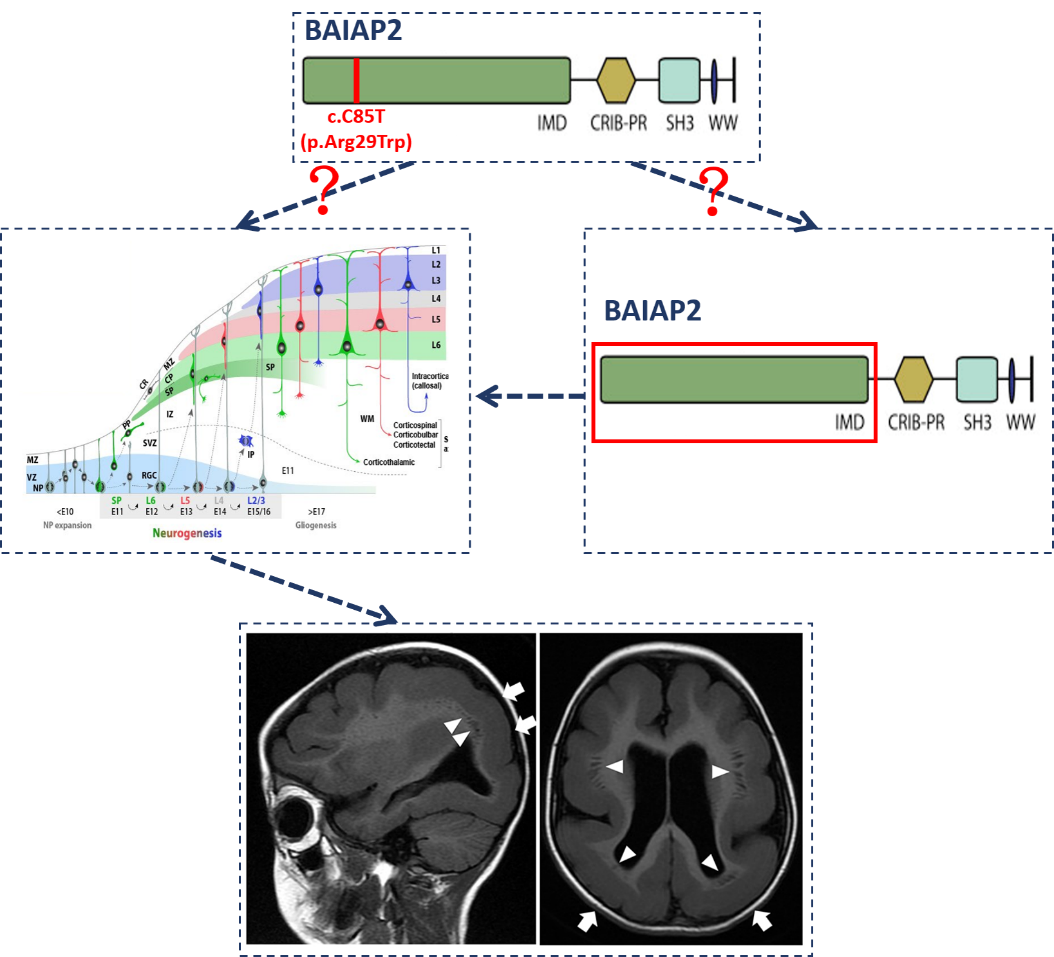 2
1
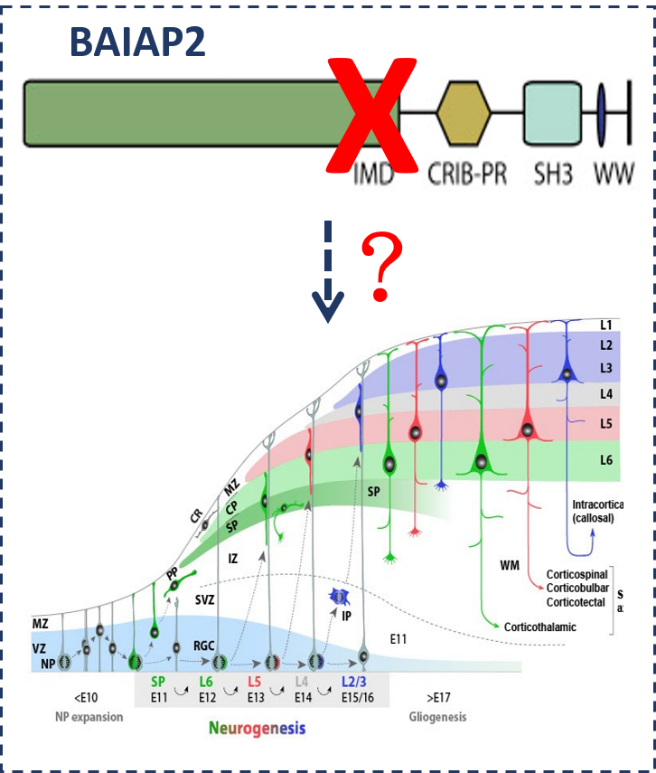 1
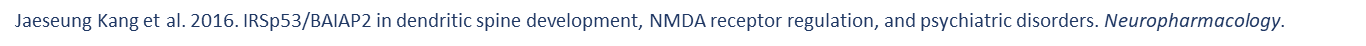 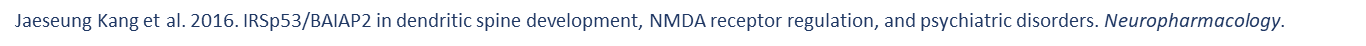 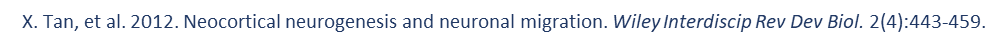 6
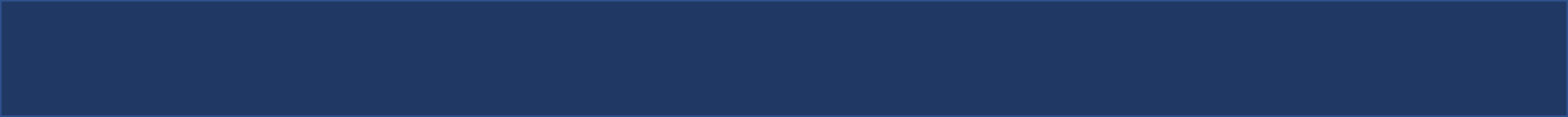 KD Baiap2 -> migration/morphology/differentiation defects
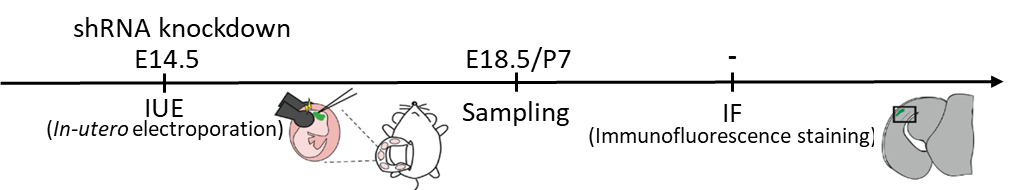 ⬅ Neuro-2a cells
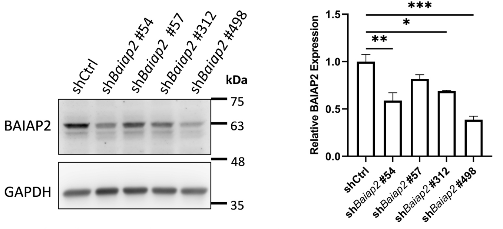 Brn2
layer II.III.(V) marker
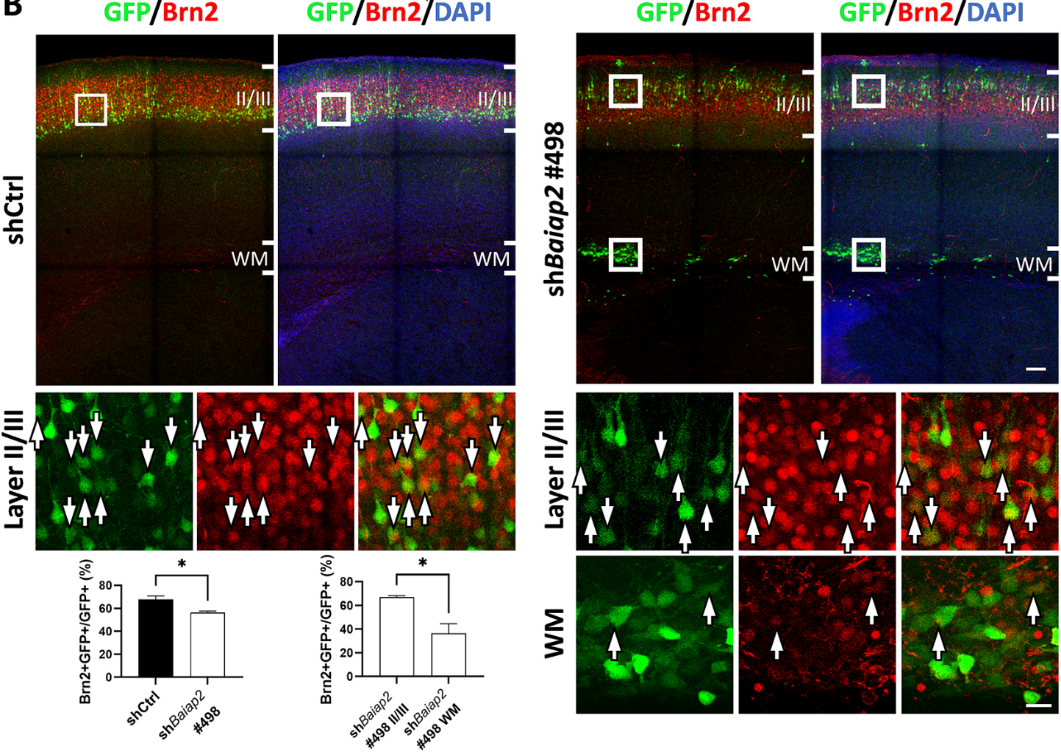 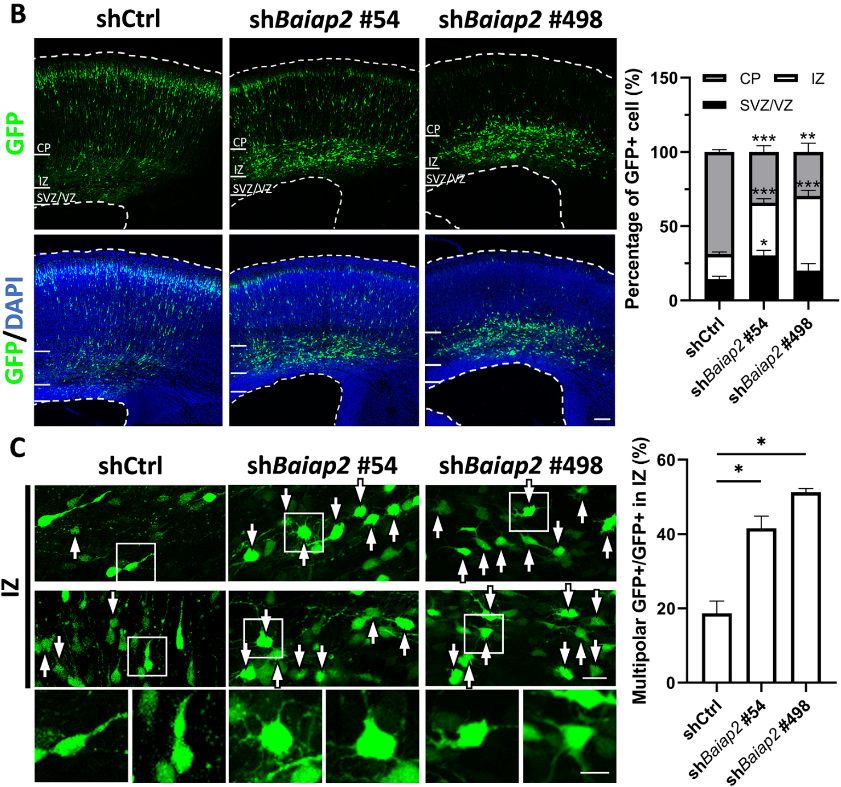 100um
7
10um
100/20um
[Speaker Notes: Lt: 100/20/10, Rt: 100/20]
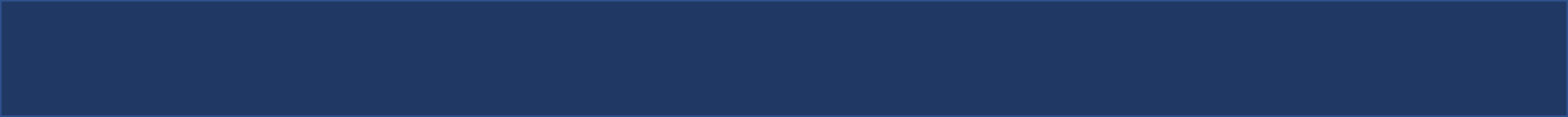 OE var. BAIAP2 -> no dominant-negative or rescue effect
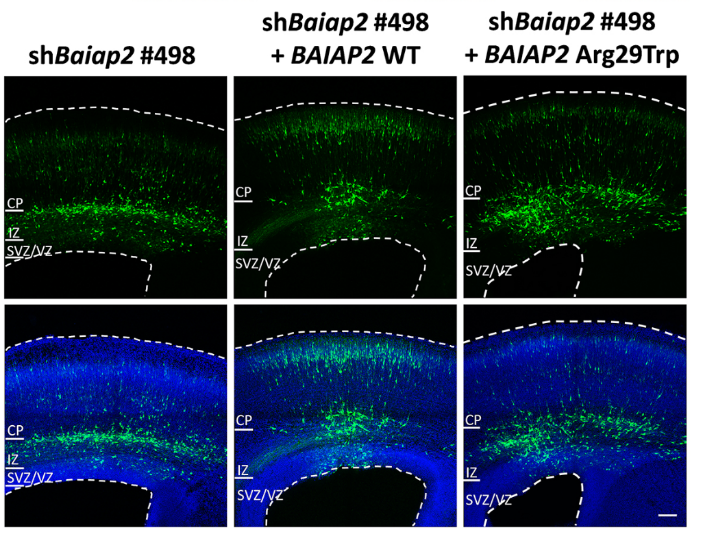 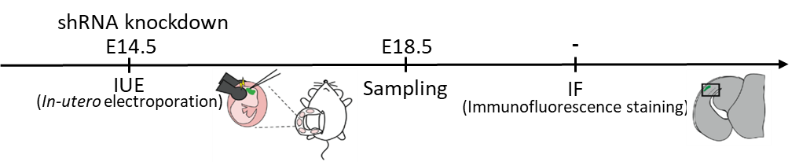 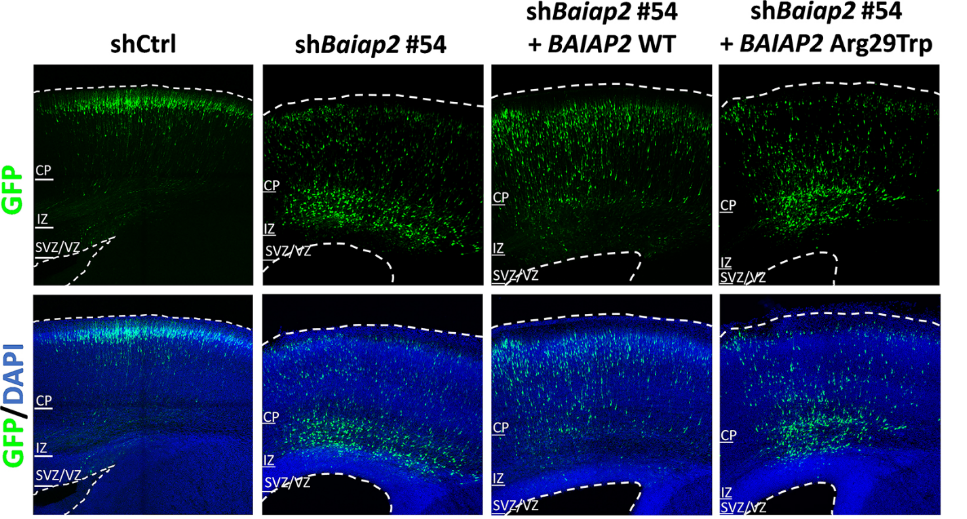 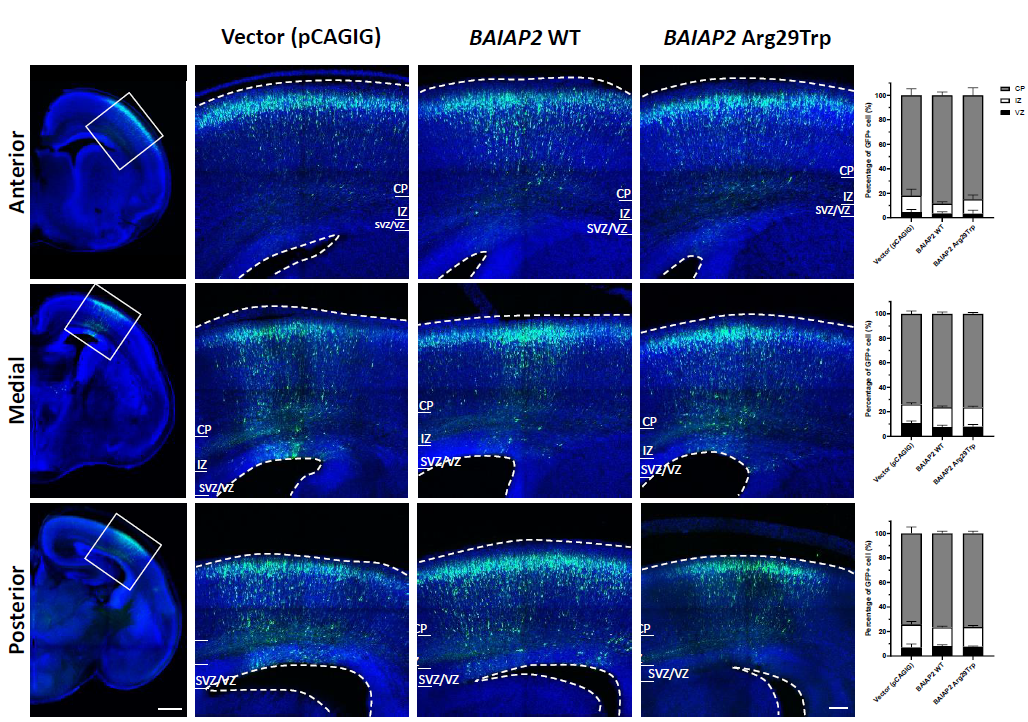 100um
Neuro-2a cells
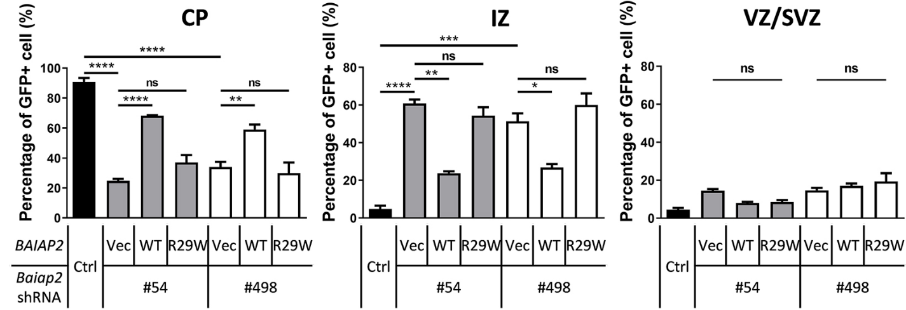 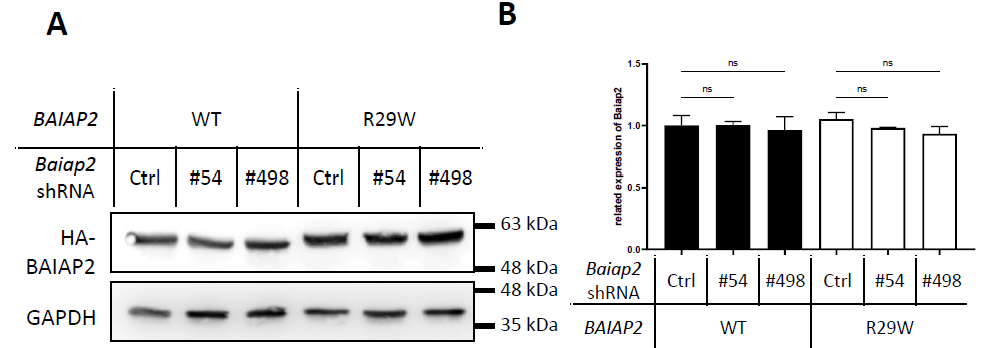 8
[Speaker Notes: 100um]
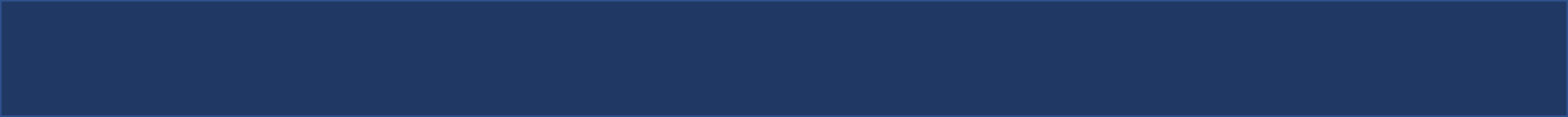 Var. BAIAP2 -> dimerization(+), but membrane targeting (-)
Phalloidin: F-actin stain
Neuro-2a cells
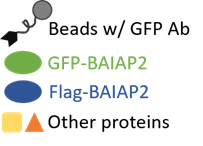 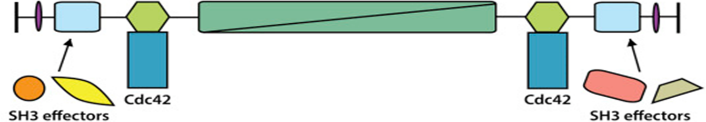 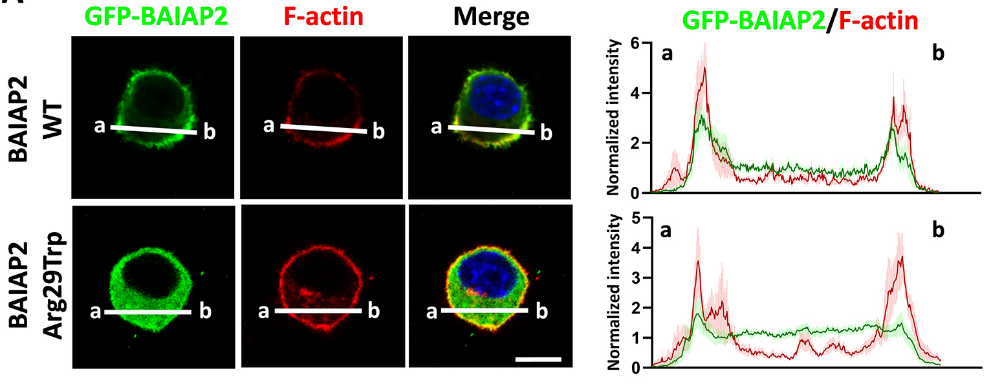 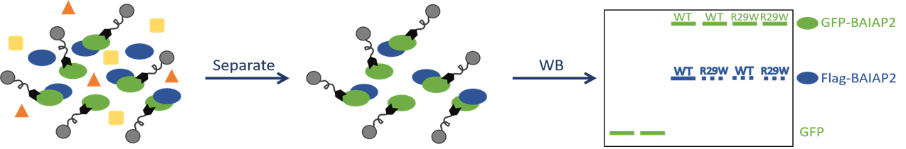 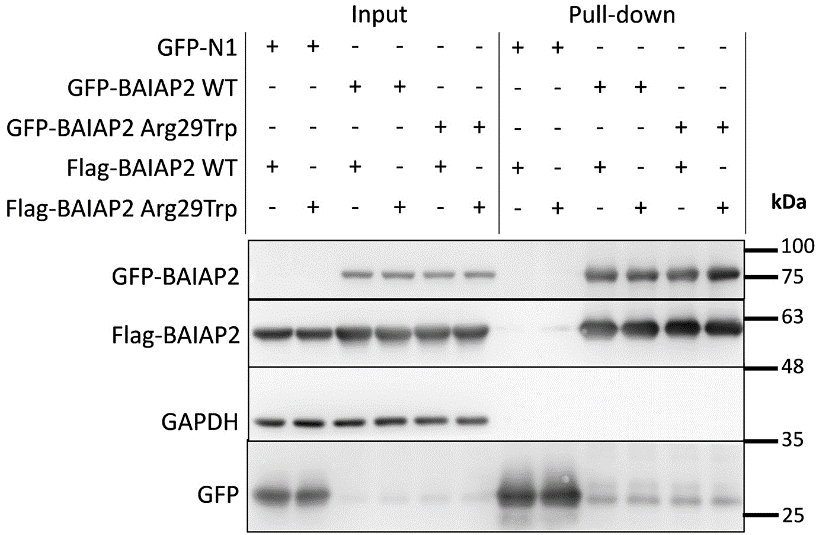 10um
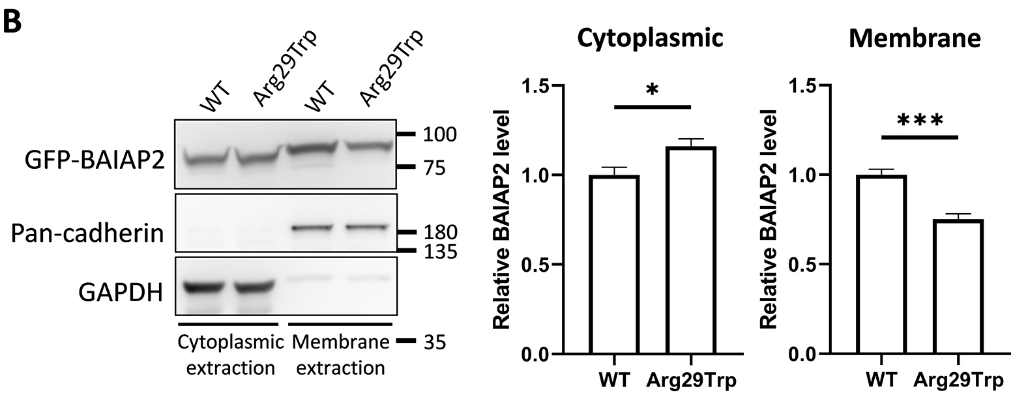 9
[Speaker Notes: 10um]
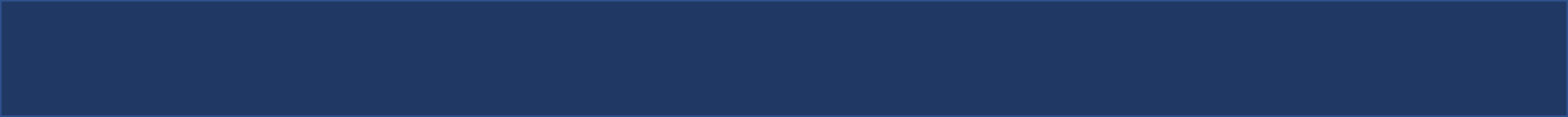 BAIAP2 plays important role in cortical development and lissencephaly pathogenesis
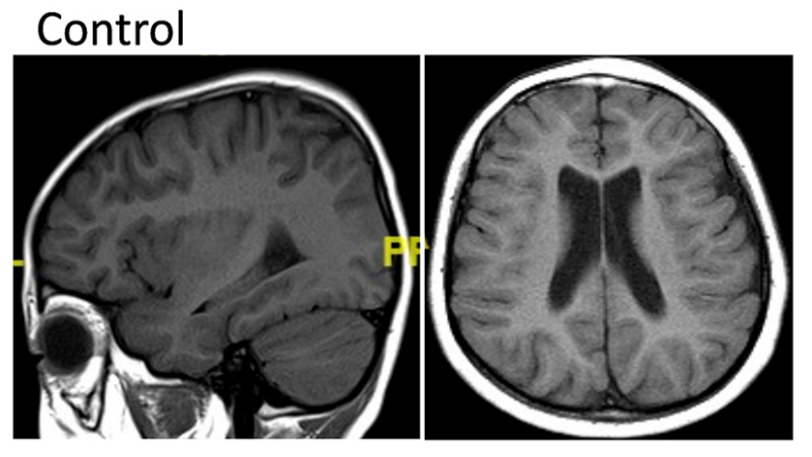 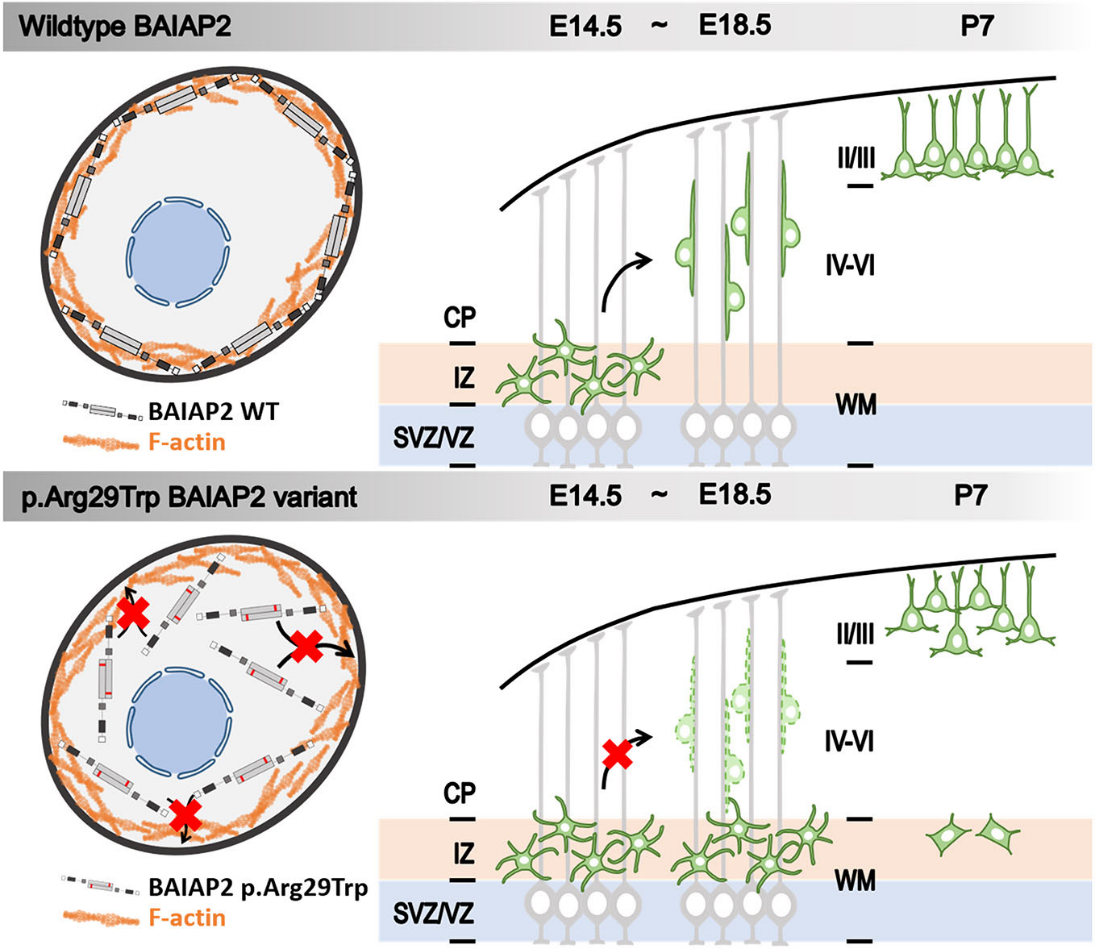 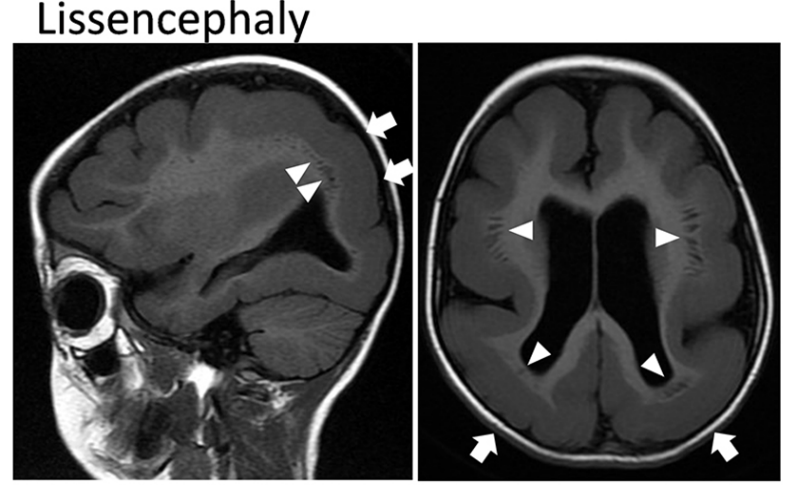 10
[Speaker Notes: 10um]
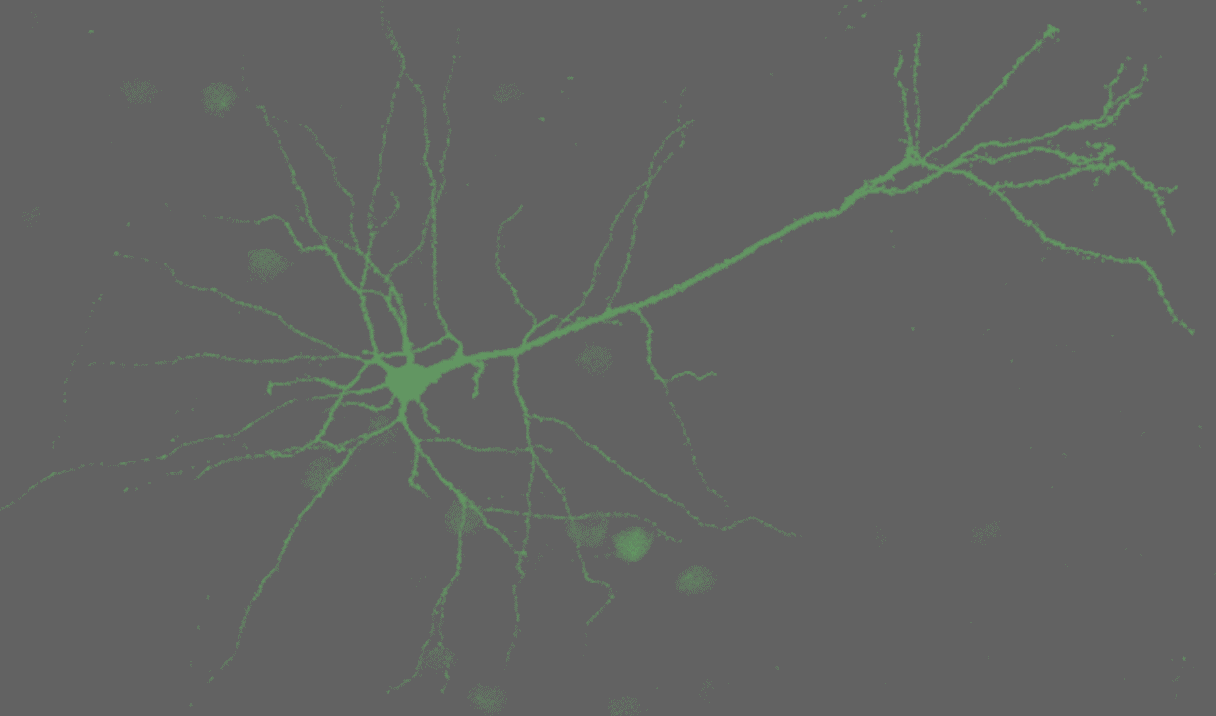 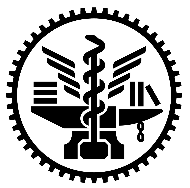 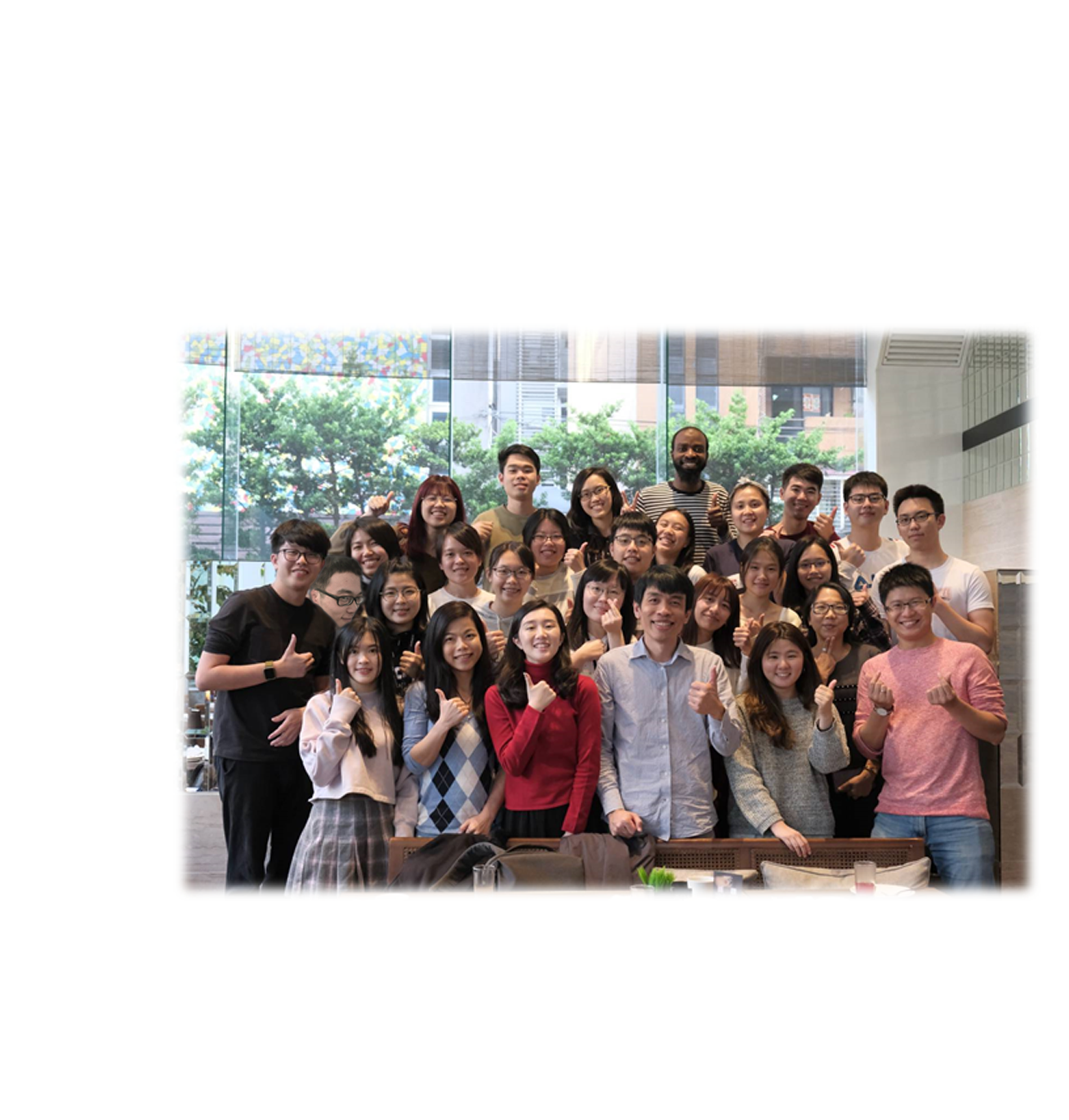 Acknowledgement

Jin-Wu Tsai 蔡金吾 教授 LAB
Meng-Han Tsai 蔡孟翰 醫師 團隊
        (高雄長庚醫院 神內醫師/醫研部主任)
Pei-Shan Hou 侯佩珊 助理教授 LAB
(陽明交通大學 解剖所  助理教授)
Genomic and Proteomic Core Laboratory, Kaohsiung Chang Gung Memorial Hospital
cDNA library construction and the Genomics Center for Clinical and Biotechnological Applications of the National Core Facility for Biopharmaceuticals,Taiwan (NSTC 112-2740-B-A49-001) 
The National Core Facility for Biopharmaceuticals (NCFB) and the National Science and Technology Council
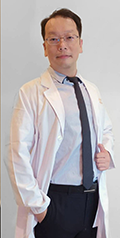 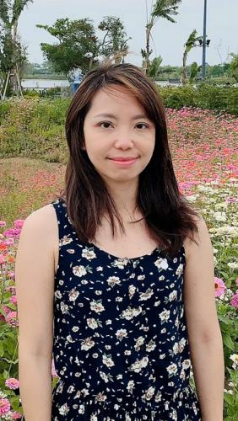 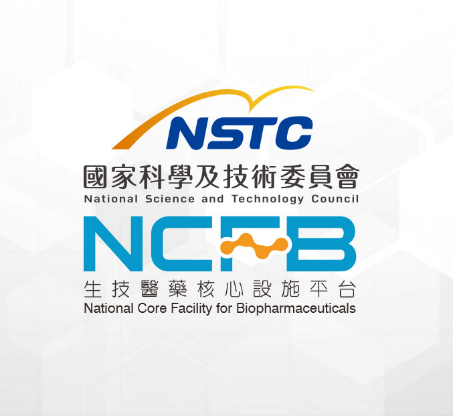 Thank you for your attention! 
Q & A
11
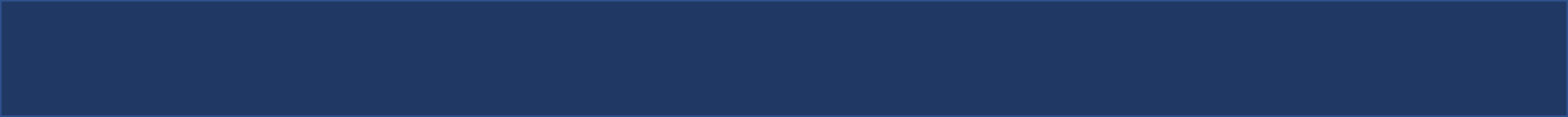 BAIAP2 biological functions
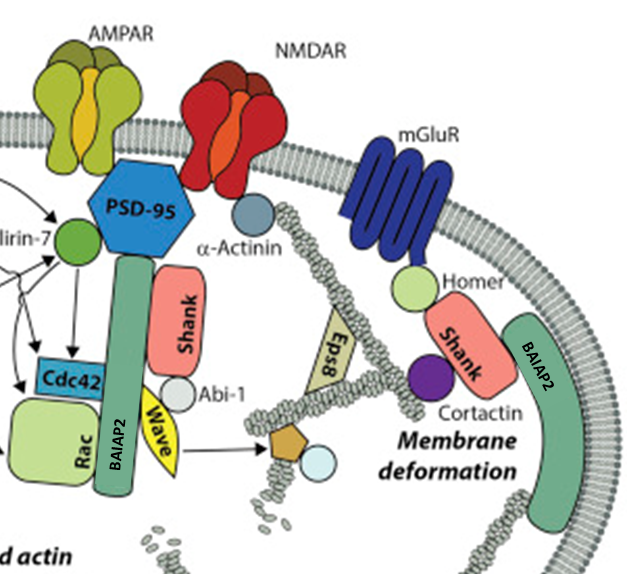 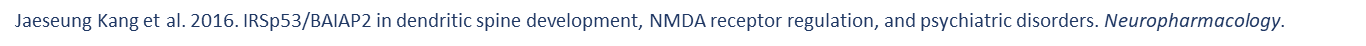 12
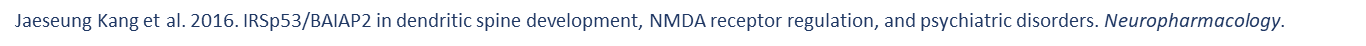 [Speaker Notes: 10um]
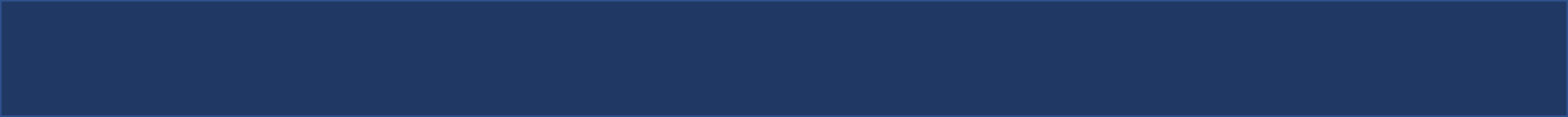 de novo missense BAIAP2 variant in 6y/o lissencephaly patient
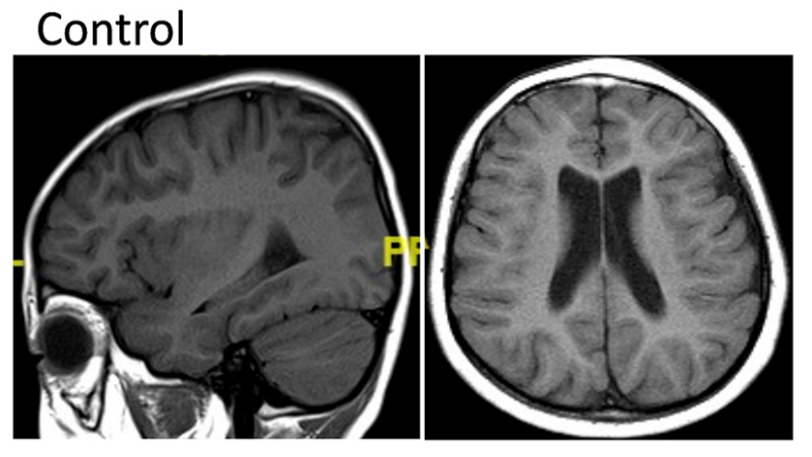 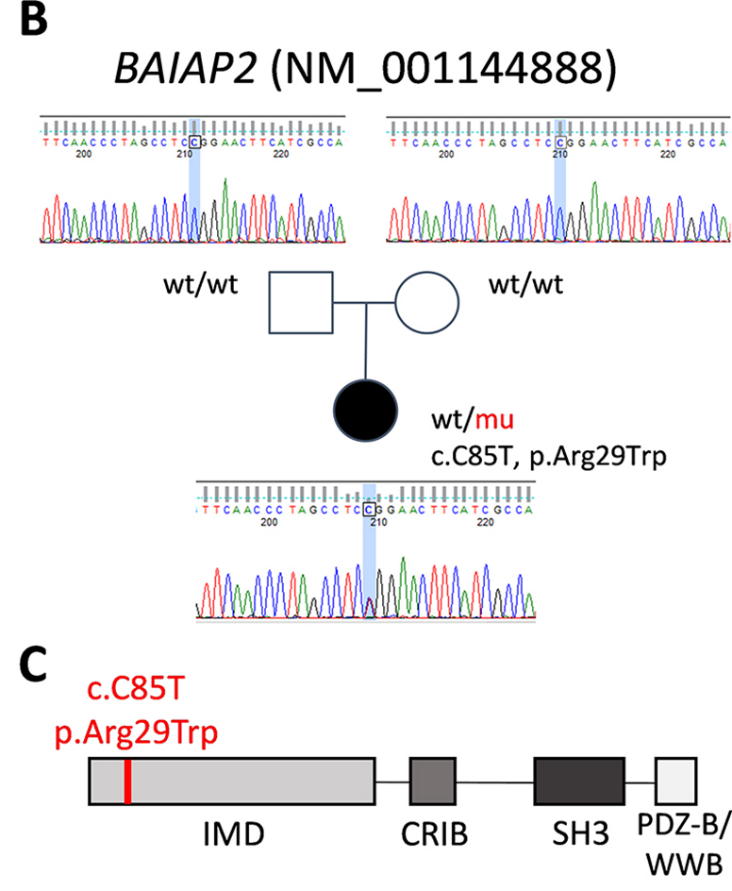 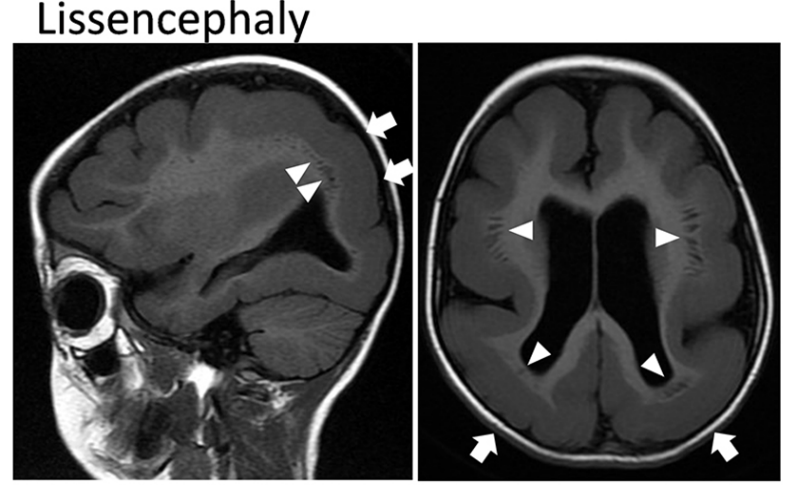 13
[Speaker Notes: 10um]
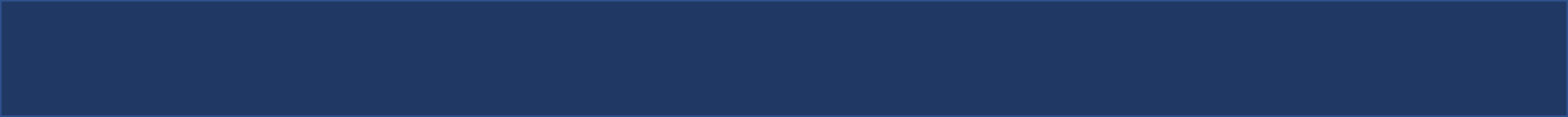 Expression of BAIAP2 in developing mouse cortex
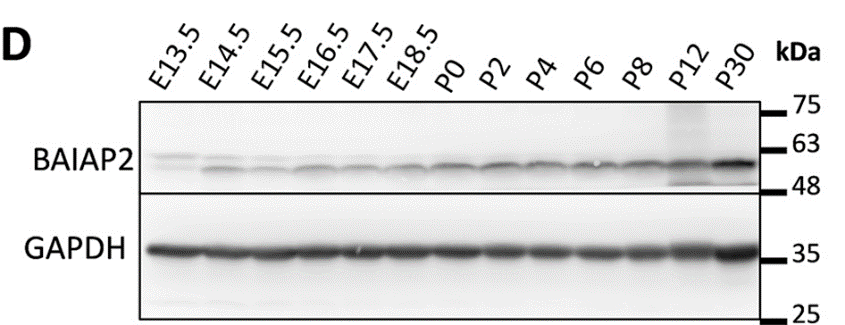 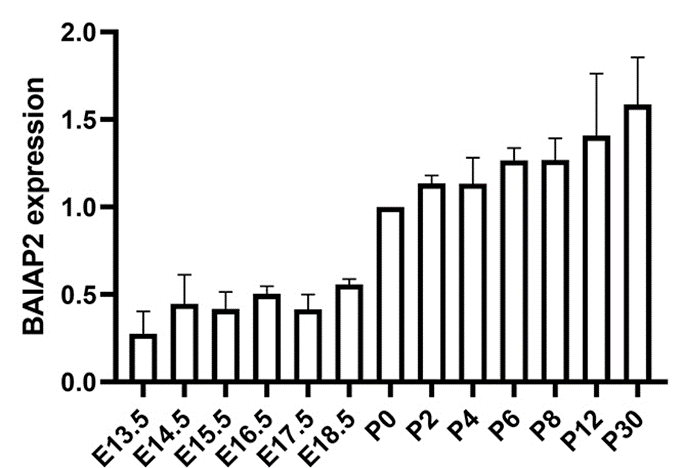 14
[Speaker Notes: 10um]
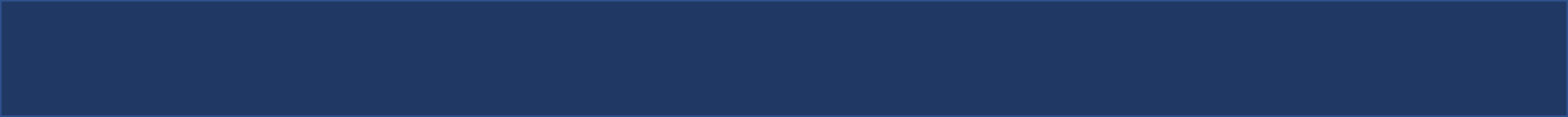 Similar expression of WT and variant BAIAP2 in cultured cells
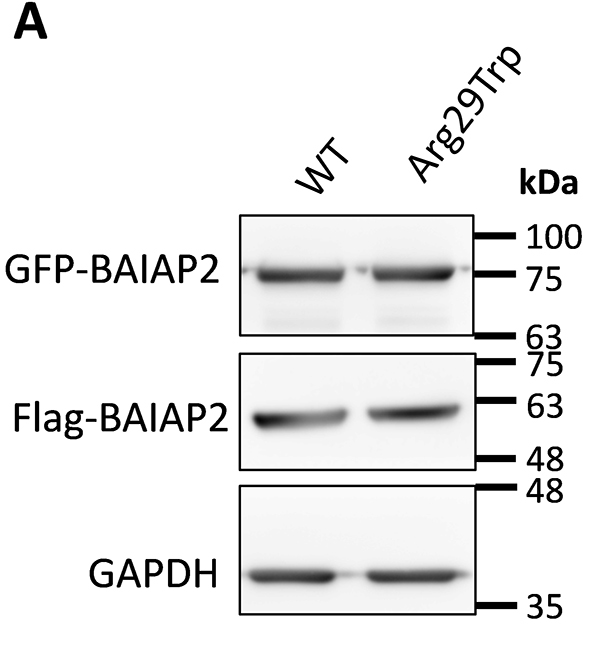 15
[Speaker Notes: 10um]
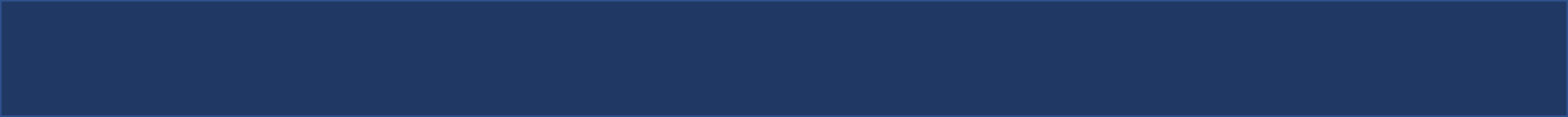 KD Baiap2 -> no change in progenitor cell ratio
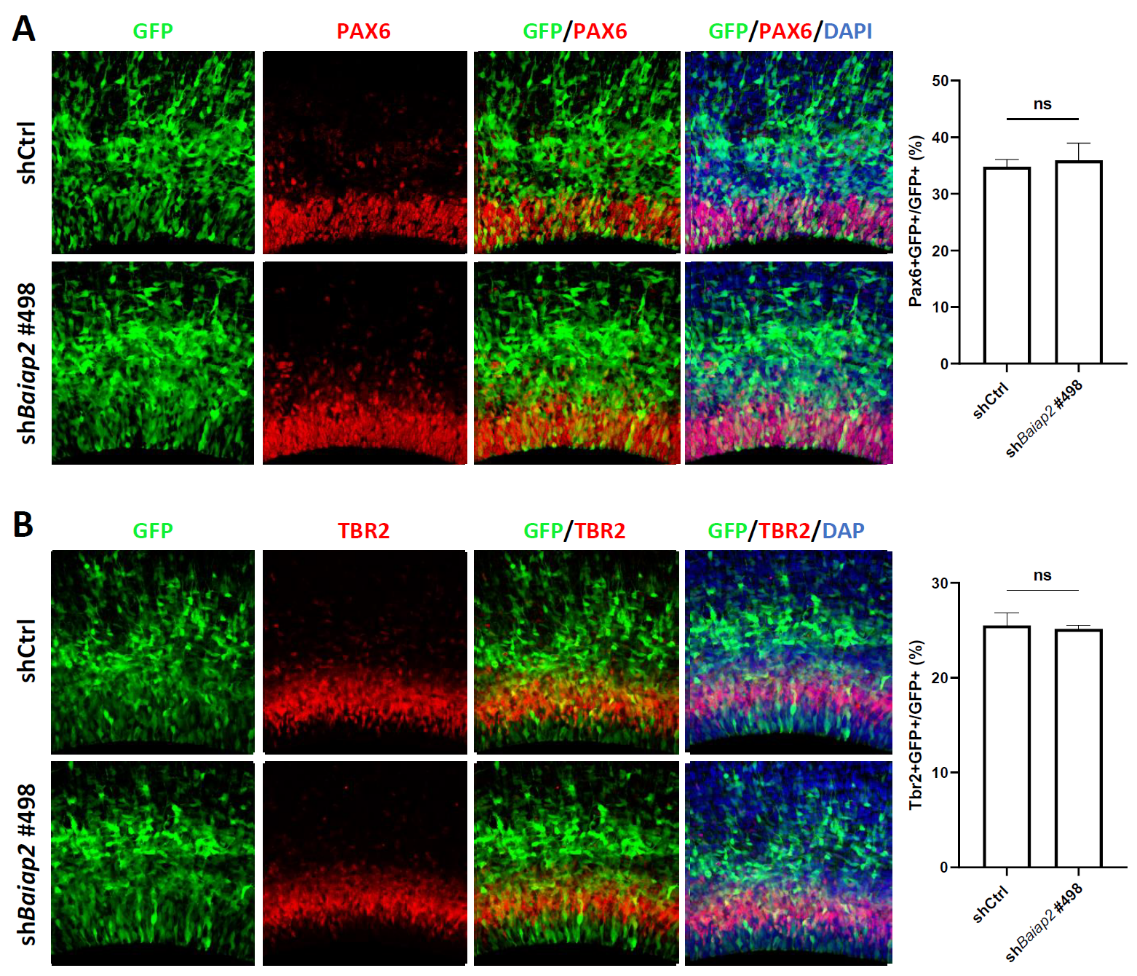 Pax6. Tbr2
Progenitor cell markers
16
[Speaker Notes: 10um]
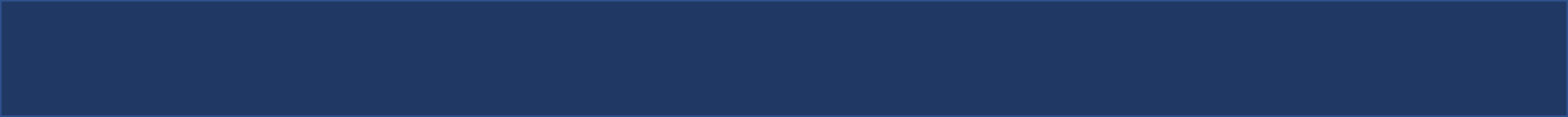 KD Baiap2 -> delayed migration, less NeuN+ neurons at P7
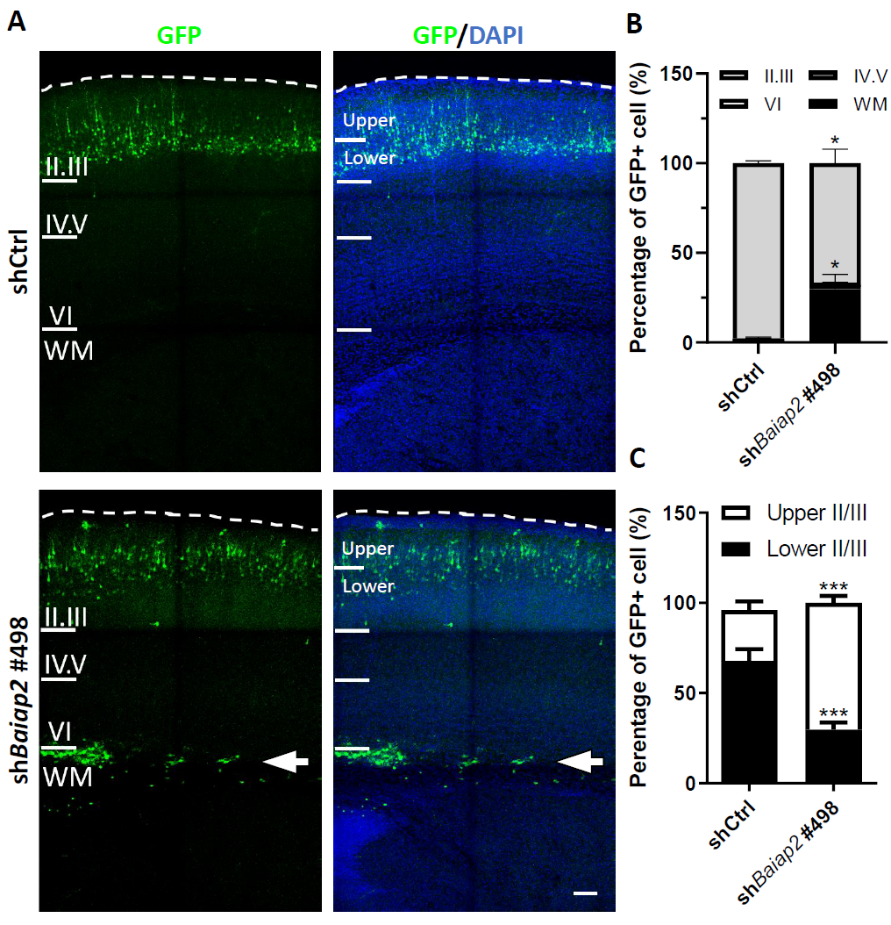 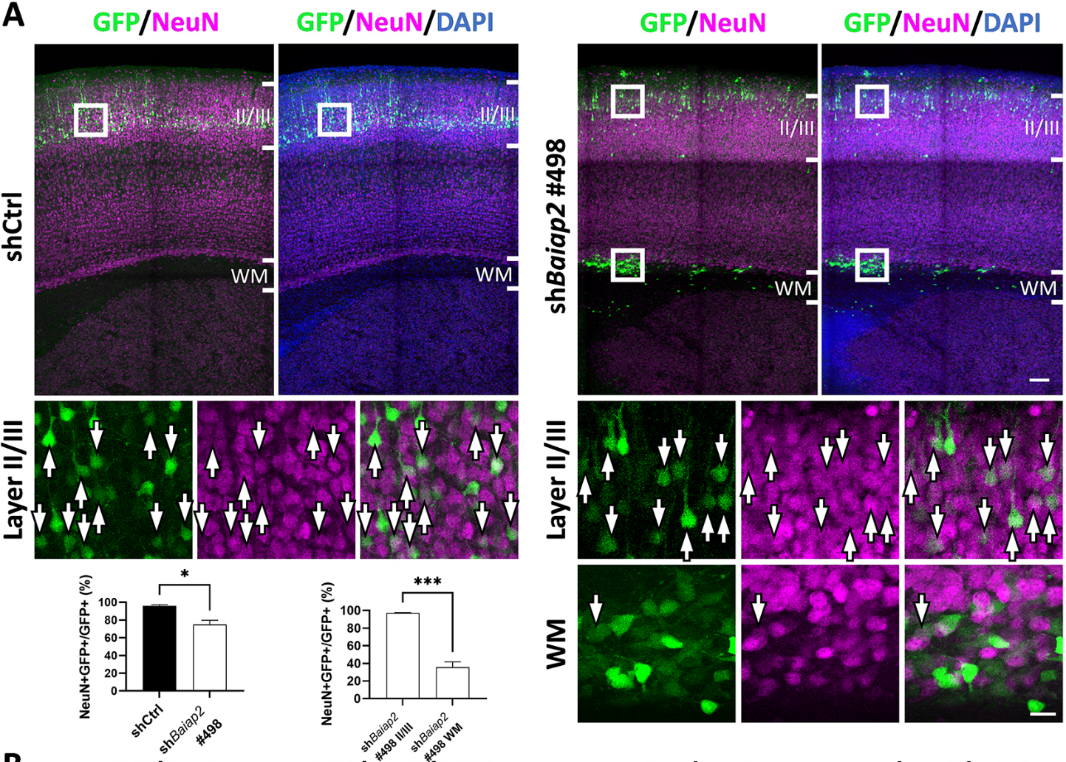 17
[Speaker Notes: 10um]
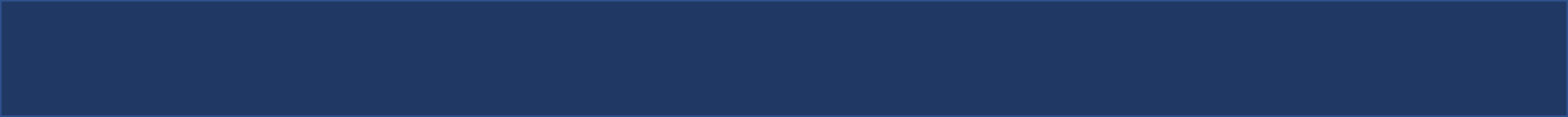 KD Baiap2 -> no astrocyte/oligodendrocyte fate adoption at P7
GFAP
Astrocyte marker
Olig2
Oligodendrocyte marker
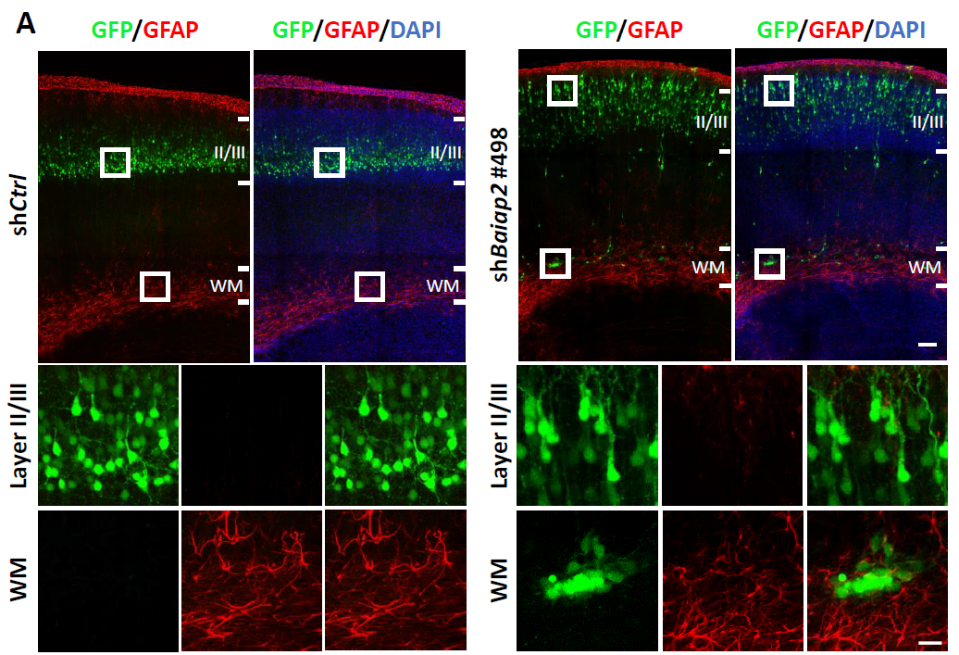 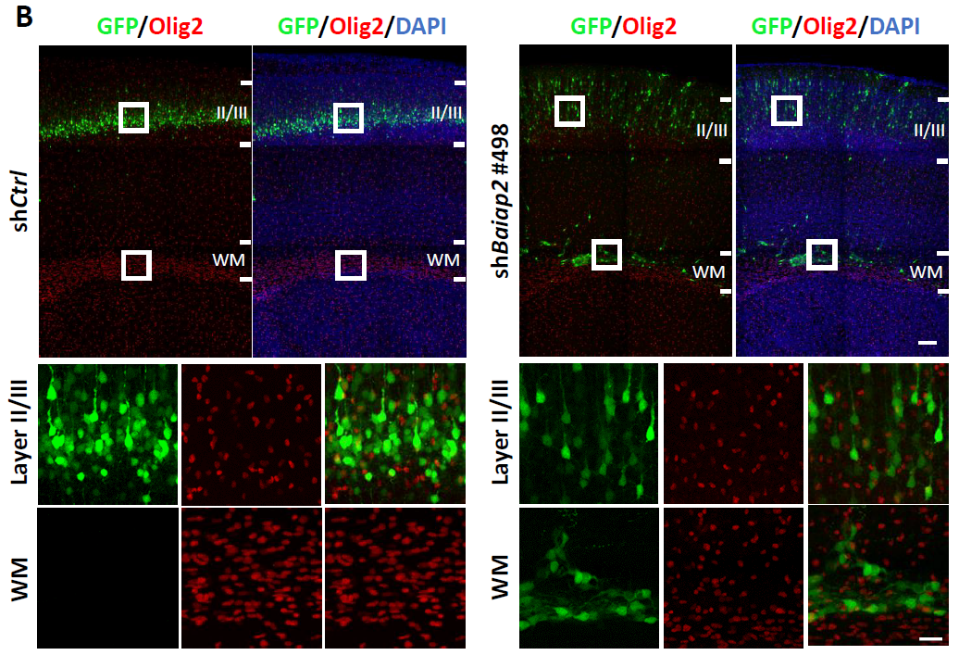 18
[Speaker Notes: 10um]
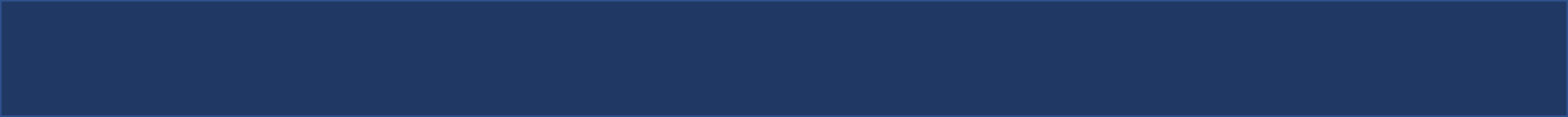 OE BAIAP2 in mice brains-> validation by HA-tag staining
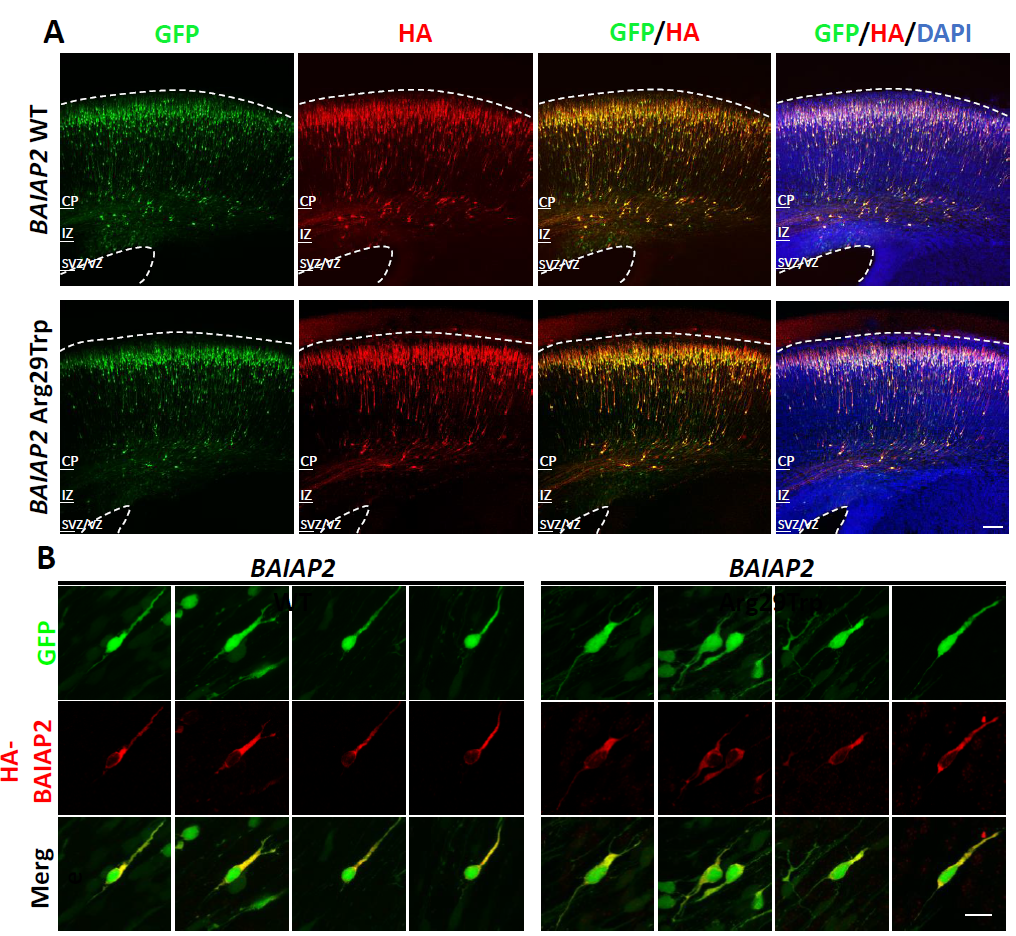 19
[Speaker Notes: 10um]
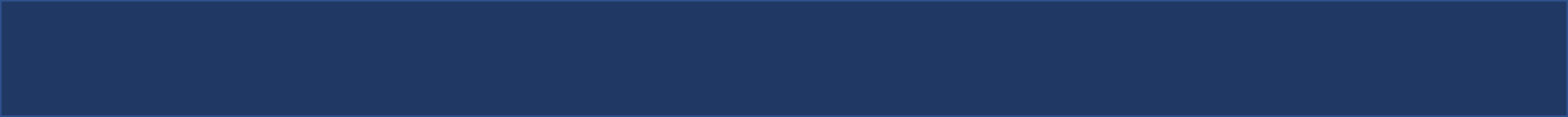 OE var BAIAP2 -> no rescue effect (shRNA #54)
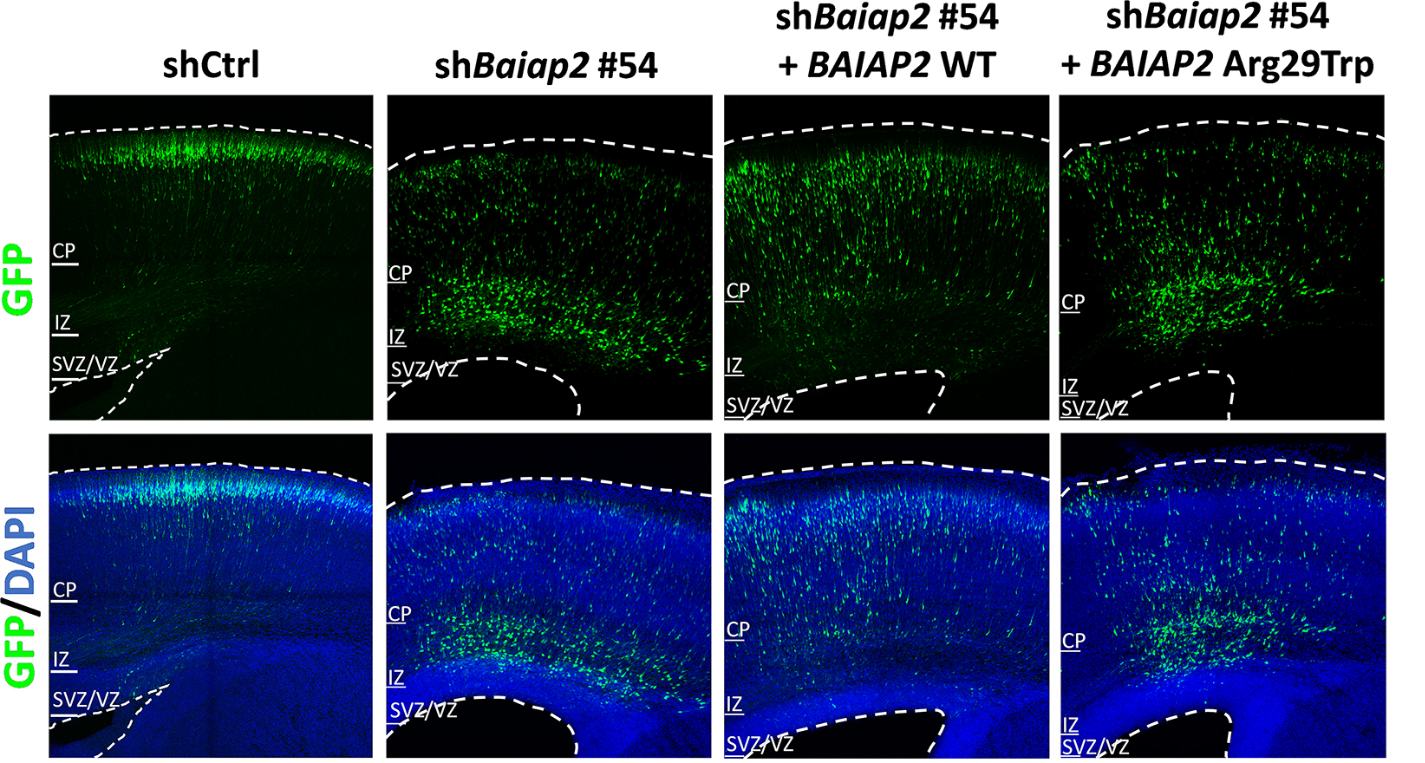 20
[Speaker Notes: 10um]